A qualitative assessment of the healthcare experiences of patients engaged by the REACH Medical outreach model of care in Ithaca, New York.
Simon Gagliardi
Disclosures
No financial disclosures to report
Background
Intersection: opioid use disorder (OUD) and housing insecurity
Street outreach conducive to harm reduction and its principles1
Meeting people where they are, nonjudgmental care, etc
Number of street medicine programs provide medications for opioid use disorder (MOUD)2,3
Overcoming logistical barriers: in rural states, people face further distance, longer travel, cross-state commute for MOUD4
Background
REACH (Respectful, Equitable Access to Compassionate Healthcare) Medical in Ithaca, NY is a harm reduction-based, low threshold primary care + addiction practice that provides buprenorphine 
Mission: A non-stigmatizing, low-threshold, evidence-based approach that emphasizes harm reduction. We serve individuals who experience SUDs, housing or food insecurity, and other social determinants of health that result in poor health outcomes.
REACH deployed outreach services at the onset of COVID, consisting of facilitated telemedicine 
Community health workers (CHWs)
Local homeless encampment(s), temporary housing, emergency shelter 
Naloxone training and distribution 
COVID testing and vaccination 
Bridging gaps into housing and other levels/types of care
Objective
The aim of this study is to qualitatively analyze how patients at REACH who were unhoused engaged with the outreach model, as well as other care in the community, and the impact this care had on patients.
Methods
Sample: outreach patients approached by REACH team 
Data collection 
16 interviews conducted 11/2021-12/2021
In-person, semi-structured, 30-60 minutes each, $30 gift card compensation
Data analysis 
Interviews transcribed 
Coding using NVIVO coding software 
Thematic analysis
Results
Theme 1: Experiences of Stigma and Discrimination
Due to Housing Status or Substance Use
patients were treated poorly by local healthcare providers due to lack of housing, substance use
“It really in this community depends on your living situation, how you’re treated. Like now I don’t have hardly any clothes, and I’m homeless, and I get treated like the biggest piece of [expletive]”
"I have a red flag on my name because I'm an ex-heroin addict. And so people look down on that because I was a heroin addict. They think I'm always going to be a heroin addict or always going to be junkie, but I have them—tell you I've been clean for three years now"
Results
Theme 1: Experiences of Stigma and Discrimination
Bias Against Harm Reduction or Low Threshold Model 
Local healthcare providers did not allow for goals other than abstinence.
"Patient: They're [community drug treatment programs] pushing me to abstain, too, so...
INTERVIEWER: Yeah?
Patient: Anyplace you go, they're gonna tell you you should go to rehab or something. I just got out of like, a 10-year halfway house staying out there. I was in supported living and [expletive] like that.
INTERVIEWER: Hm-hmm. How has these experiences affected the way you interact with the health care system?
Patient: I don't know. I just don't do anything”
Results
Theme 2: Patient Experiences with REACH
REACH and the outreach model facilitated rapport because they met patient needs
"They are always there to talk to me no matter what...they always have space for me, where I can cry or yell or —they're very good at letting people vent and be themselves, you know, explore their own world in front of them."

“REACH comes out and helps everybody. And I've never had anybody help me— do that before”
Results
Theme 3: Continuity of Outreach Services during COVID-19 
Patients did not experience interruptions in care from REACH due to COVID. Outreach provided COVID-related services to patients.
“INTERVIEWER: How has Covid-19 affected the care that you receive at REACH?

Patient: It doesn't."
"[REACH] was different in the fact that there was actually more attention to us, that there was – when the tests were available they brought them out to us. Nobody does that. That made a significant difference”
Results
Theme 4: Importance of Naloxone Distribution
Patients identified naloxone as a key resource for community safety and solidarity
“I have a couple [naloxone kits]. Yes, I have a couple. And I usually have them placed out by the tree out here. There's an area where they drop off meals for everybody on this side”
Results
Theme 5: Suggestions for REACH 
Expanded clinical services
“Maybe one thing they could offer the Sublocade shot… Because I feel like the Suboxone is just having us, still in that routine of getting up in the morning in the afternoon to do something as to where the Sublocade is only a one time in month thing”
Discussion
Outreach stands in opposition to care norms in the community (stigmatizing, abstinence-only, etc.) 
Facilitated rapport 
Intersectional stigma linked to uniquely adverse health outcomes5-7
Model can redefine traditionally negative care experiences of people experiencing homelessness8,9
     Facilitated telehealth model provided uninterrupted care 
Traditional barriers to telehealth for people experiencing homelessness 
Unreliable connectivity, need to use public WiFi, inability to charge device10
Other existing facilitated telemed models did not bring tech directly to people 
MOUD in a mobile health clinic11,12
Hep C care in a methadone clinic13
Discussion
Outreach was the sole source of naloxone for many patients, providing key communal resource
Pillar of harm reduction 
Recent homelessness = predictive factor in naloxone ownership14
REACH offers both sublingual buprenorphine + extended-release injection, but does not prefer one over the other  
Data
Increased retention in people recently released from prison on injectable buprenorphine15
Limitations and Further Research
Limitations 
Convenience sample 
Social desirability bias 
Further study 
Quantitative data: retention rates of outreach patients 
Long-term follow-up of patients to assess longevity of model 
Interviews were only 1 year after start of program
Relevance of model in other settings (urban, etc.)
References/Contact/Thank You!
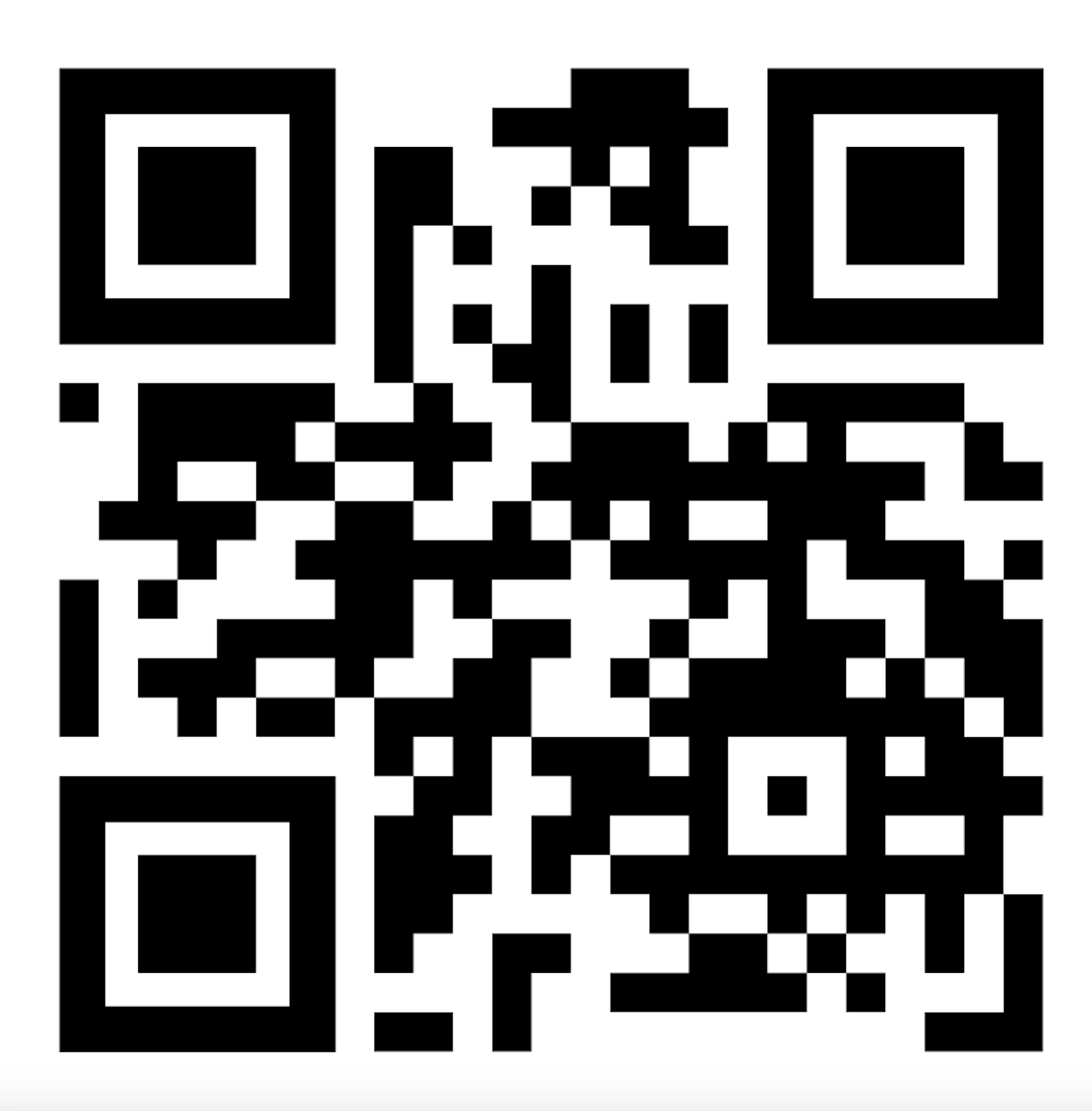 Thank you